ACM (Association for computing machinery)aum student chapter
Friday,  April 19 12:30 – 2:00 PMgoodwyn hall room 201
Come join us for the computer science club’s final meeting of the Spring semester!

Finals are just around the corner, so take a moment to unwind and try some coding challenges with us!	

We will be using the CodinGame online platform, so go to codingame.com and check it out! 

We hope to see you there!
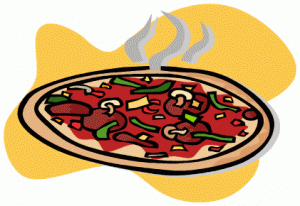 Open and free to all AUM students and faculty.
Pizza and refreshments will be provided!